第7回【欧米の社会保障の歴史】イギリス、ドイツ、アメリカの制度とその歴史的変遷
社会保障Ⅰ　
第２章　社会保障の概念や対象およびその理念
第5節　社会保障の展開（前半）
　教科書：ｐ44～p.52
【欧米の社会保障の歴史】イギリス、ドイツ、アメリカの制度とその歴史的変遷
　 水曜日　3限目13：00～14:30
講義室 3F304
担当：原　俊彦

　　　　　　　　　　　　
　　　       担当　原　俊彦（札幌市立大学）t.hara@scu.ac.jp
1
今日のお話
第5節　社会保障の展開（前半）
社会保障前史ー救貧法とその限界
社会保険、社会手当、公的扶助の展開
第二次世界大戦後の社会保障の拡充と福祉国家体制の確立
福祉国家体制の再編と社会保障の変容
★社会保障の始まりは、イギリスの救貧法にあるが、それが限界に達し、社会保険（ドイツのビスマルク）、社会手当（アメリカ）、公的扶助（フランス）などが生まれ、第二次世界後（ベヴァレッジ報告）整備が進み福祉国家体制が確立。1973年の石油ショック後、危機を迎え、再編と変容が進んでいる。
2
第5節　社会保障の展開（前半）1.社会保障前史ー救貧法とその限界（１）救貧制度
資本主義経済が発達するにつれて、社会の近代化や都市化が進展する中で、貧困者を救済する仕組みが登場する。
救貧制度の限界：権利の保障ではなく、慈悲（チャリティ）に基づく救済。
貧困の個人責任論：個人は国家や社会に頼るのではなく自らの責任（自助）で生計を維持すべき。
近代的な行政システムの形成：救貧制度を含む
慈悲（チャリティ）＝お金持ちの善意、恵まれない子らに愛の手を！　キリスト教などでは、お金持ちが天国に行くための手段（貧しき者は幸いなれ）。
3
第5節　社会保障の展開（前半）1.社会保障前史ー救貧法とその限界（２）イギリスの救貧法
救貧法（Poor Law) 
1601 年イギリスのエリザベス救貧法が最初で以降、改正が続く。⇒救貧院（poor house）で救貧活動
1834年新救貧法：貧困の個人責任論による救貧抑制。統一的で合理的な制度の形成。
院外救済（outdoor relief)の廃止:対象者は労役場としての救貧院（workhouse)に収容
劣等処遇（less-egligibility)の原則:対象者処遇は外部の労働者の最低水準以下とする
救貧行政の中央集権化の原則：救貧行政当局ー教区（地方行政単位）の連合体
4
労役場（ろうえきじょう）とは？
WIKI:　法務大臣が指定する刑事施設に附置する場所（刑事収容施設及び被収容者等の処遇に関する法律第287条第1項）。労役場留置：罰金又は科料の判決が確定し、罰金・科料の金額を完納できない者に対して、裁判で定められた1日当たりの金額が罰金の総額に達するまでの日数分、労役場に留置して所定の作業（封筒貼りなどの軽作業）を行わせる。
★今でもあるのだ！こんな目に合わないように気を付けましょう！
5
第5節　社会保障の展開（前半）1.社会保障前史ー救貧法とその限界（３）慈善活動と労働者の互助組織①
民間の慈善活動：自発的に参加する市民のボランティア活動。
1869 年イギリスで慈善組織協会（ COSコス： The Charity Organization Societies）⇒ 1877年アメリカ、
貧困問題を、社会問題としてではなく個人問題として捉え、救済の対象を「救済に値する貧民」 （⇒友愛訪問）と「救済に値しない者」（⇒救貧法に任す）として区別
友愛訪問：地区ごとに地区委員会を設置して、対象となる貧民の世帯を訪問して調査を行い、記録を行い、その記録に基づいて、各慈善団体の間で連絡調整を行い救済を実施する。⇒ケース記録、ケースワーカー（CW)へ
慈善活動の専門職の養成⇒社会福祉士（SW)の誕生へ
6
ケースワーカーとソーシャルワーカーの違い？
主な違いは、勤務先と資格の有無です。 ケースワーカーが福祉事務所など公的機関で働く公務員であるのに対し、ソーシャルワーカーは医療機関や介護施設、福祉施設などさまざまな勤務先で働きます。
 ケースワーカーになるには地方公務員試験に合格し、社会福祉主事の任用資格を得る必要があります。（google) なーるほど！
7
ソーシャルワークの源流！慈善組織協会（COS）とは？
19世紀のイギリスでは資本主義が急速に発展し、その影響で貧困者や浮浪者が増大しました。それに対して私的救済活動も活発になりましたが、それぞれの慈善組織が慈善活動を行うため、複数の救済を受ける人（濫給）や全く救済を受けられない人（漏給）が存在していました。上流、中産階級の行う慈善は共通の原則がなく、慈善団体間の連絡もしっかりとできていなかったのでこれらの問題が起こりました。そのため、慈善活動の一元管理と、貧困者が慈善活動に頼り切ってしまうことがないように人格的な支援を行うことを目的にして、1869年にイギリスにて慈善組織協会が誕生しました。
8
友愛訪問とは？
慈善組織協会（cos）では、地区ごとに地区委員会を設置して、対象となる貧民の世帯を訪問して調査を行い、記録を行います（友愛訪問）。その記録に基づいて、各慈善団体の間で連絡調整を行い救済を実施しました。この方法はケースワークやコミュニティ・オーガニゼーションの先駆的なものです。
　　この訪問こそが、「施与よりは友情を」と重視した友愛訪問であり、貧困者の実情把握と道徳的な感化をなす役割が友愛訪問員でした。友愛訪問員は、経済的に安定し時間的に余裕のある女性がボランティアとして担うこと相応しく、明るく楽しい家庭の母や娘が幸福を貧困者に分け与えることができると認識がありました
9
第5節　社会保障の展開（前半）1.社会保障前史ー救貧法とその限界（３）慈善活動と労働者の互助組織②
労働者層の相互組織（友愛組合・共済組合・共同組合）
労働組合の相互扶養活動
加入者が掛け金を支払い基金を作り、疾病、老齢、死亡に対する給付する仕組み⇒社会保険の前身
★労働組合；労働者が主体となって自主的に労働条件の維持・改善や経済的地位の向上を目的として組織する団体
1975年頃から（石油ショック以降）、組織率が低下し、最近は力が無くなってきたが、現在も5月1日（メイデーMay day）には世界各地で労働者の祭典（パレード）が開催される。また日本では毎年4月には春闘（しゅんとう）：労働組合の賃上げ闘争が行われ、経営者団体と労働者団体の間でベースアップ（定期昇給）についての話合が行われている。
10
5月1日はメイデー（May day）労働者の日
メーデー（May day）とは、5月1日に世界各地で開催される労働者の祭典です。もともとはヨーロッパで夏の訪れを祝うお祭りでしたが、その後19世紀のアメリカで「労働状況改善を求め、労働者が声を挙げる日」となりました。メーデーの社会的影響は大きく、その後ヨーロッパをはじめ世界各地に広がっていきます。「労働者の日」として、各地で労働者が集会やパレードを行うのが慣例です。（中略）
★遭難信号で「メーデー」と3回繰り返すときは、緊急事態であることを知らせる言葉です。世界中で使われていますが、こちらは「助けに来て＝フランス語のヴネ・メデ（venez m‘aider）（help me!)」が語源。その後英語圏で分かりやすいよう、労働者の祭典と同じ「Mayday」と表記。
5月1日のメーデーとは？日本での歴史や祝日にならない理由について解説　（ハタラクティブ）
11
第5節　社会保障の展開（前半）1.社会保障前史ー救貧法とその限界（５）日本の救貧対策
明治・大正期：恤救規則（じゅっきゅうきそく）
基本は相互扶助、人民相互の情誼（じょうぎ）を優先。米代の現金給付。「無告の窮民」（むこくのきゅうひん）：自分の代わりに訴えてくれる身寄りがいない人。70歳以上の老衰者／13歳以下の孤児
1917（T6) -20(T9) ：内務省・大都市での実施体制の整備→社会事業の段階
1929（S4）：救護法の成立・1932（S7)年から実施
「公的扶養義務の確立」＊保護を受ける権利（請求権）なし。労働能力のある者は対象外。
12
渋沢栄一のもう一つの顔・福祉活動のため創立した中央慈善協会（全国社会福祉協議会）①
渋沢栄一は、日本における資本主義の発展に大いに貢献した。一方で、慈善事業に携わっていたことも、よく知られた話である。中央慈善協会（現：社会福祉法人全国社会福祉協議会）もその一つである。
　明治元年（１８６８）の明治維新後、新政府は「富国強兵」「殖産興業」を強力に推進し、世界とりわけ欧米の列強に比肩しようとした。　しかし、その政策は社会にひずみをもたらした。農村人口の流出や工場労働者の増大により、都市には貧しい下層社会が形成されたのである。
　明治７年、貧しい人々を救うべく、「恤救規則」がわが国初の全国統一の救済制度として制定された。しかし、「恤救規則」の対象は限定的なものにすぎず、充実した救貧制度は昭和７年（１９３２）１月１日に制定された「救護法」を待たねばならなかった。
13
渋沢栄一のもう一つの顔・福祉活動のため創立した中央慈善協会（全国社会福祉協議会）②
明治３６年、全国慈善大会が大阪で開催され、全国的連絡組織「日本慈善同盟会」の設立が決定された。これがのちの「中央慈善協会」である。明治４１年１０月７日、中央慈善協会の発会式が東京麹町の国学院講堂で催された。初代会長には渋沢栄一が就任し、発会式では協会設立趣意書が発表された。
　その後、第一次世界大戦、関東大震災、金融恐慌などに見舞われ、日本は生活困窮者で溢れかえり、そうした人々の救済が政府の喫緊の課題となった。
（歴史人　https://www.rekishijin.com/15438）

★NHK大河ドラマ　青天を衝け　2020～2021年度　吉沢亮（よしざわりょう）主演
14
今年2024年はお札が変わります 1万円は渋沢栄一 紙幣3種類が7月から
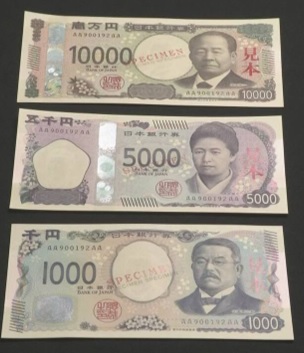 今年は長年、なじんできたお札のデザインが変わる。「近代日本経済の父」実業家、渋沢栄一の肖像を描いた一万円札など、3種類の新たな紙幣が月3日かから発行されます。
15
第5節　社会保障の展開（前半）２. 社会保険、社会手当、公的扶助の展開（1）社会保険・社会手当の導入
ドイツ：最初に社会保険を全国規模で導入
鉄血宰相ビスマルク（Otto von Bismarck）
1883年疾病（医療）保険・1884年災害（労災）保険
1889年老齢・疾病保険（年金）
導入時期の国際比較：労働災害部門が比較的早く、失業部門が遅い。家族手当：出生率低下1932年フランス、他の1940―1950年。日本は1922（T11）年疾病（医療）（保険健康保険法の成立）は比較的早かった。老齢・障害・遺族部門（年金）が1940年、後は1947（S22)年労働災害部門・失業部門、1971年家族手当と遅い。
16
２. 社会保険、社会手当、公的扶助の展開（２）公的扶助の展開（３）世界大恐慌と社会保障法
防貧機能（セーフティネット）：社会保険・社会手当
救貧機能：救貧法など（スティグマ、救援抑制機能）→公的扶助（こうてきふじょ）受給する権利を保障するもの（生活保護制度など）へと変化していった。
1929年世界大恐慌→失業率の上昇・失業問題の深刻化
ニューディール政策の導入
1935年　社会保障法の成立
年金保険・失業保険という社会保険、
高齢者・視覚障害者・要扶養児童向け公的扶助
各種社会福祉サービスを体系的に規定する法律
諸制度の総称としての「社会保障」概念が使われた。
17
３. 第二次世界大戦後の社会保障の拡充と福祉国家体制の確立　（１）ベヴァリッジ報告と福祉国家の構想
第二次世界大戦（1939-1945）「福祉国家（Welfare State）⇔「戦争国家（Warfare State)」
「ベヴァリッジ報告」：イギリス政府の戦後復興委員会
社会保障の第一目標：国家によるナショナル・ミニマム（国民的最低限）の保障
国民保険：均一拠出・均一給付。すべての国民が一定額の保険料を納めれば、高齢・障害などの社会的リスクに直面した時、ミーンズテストを受けずに最低生活費を保障される。
国民扶助：公的扶助制度、国民保険で対応できない場合のみ
制度の前提条件：①完全雇用の維持②包括的な保健医療サービス制度の確立（無料で利用できる国営医療制度の導入）、③児童手当の導入
18
３. 第二次世界大戦後の社会保障の拡充と福祉国家体制の確立　（２）福祉国家体制の確立
イギリス：1945年から48年までに家族手当、国民保険、国民保健サービス、国民扶助制度を導入。
福祉国家体制の確立期：1950－1960年代に他の資本主義国も大幅な社会保障制度の拡充
共通の政策目標：完全雇用政策、ナショナルミニマムの保障。広範な社会サービス（医療・教育・福祉など）の提供
19
３. 第二次世界大戦後の社会保障の拡充と福祉国家体制の確立　（３）戦中期からの国際的潮流の形成
アメリカのルーズベルト大統領とイギリスのチャーチル首相→戦後の世界秩序の構想
1941年8月大西洋憲章→1942年1月連合軍共同宣言
第５「両国は、労働条件の改善、経済的進歩、及び社会保障をすべての者に確保するために、経済分野におけるすべての国家間の完全な強力を実現することを希望する」
1942年「ベヴァリッジ報告」：イギリスの戦後復興委員会
1942年　ILOの報告書「社会保障への道」社会保障の体系化
1944年5月　「フィラデルフィア宣言」
「保護する必要のあるすべての者に基本収入を与え、また包括的な医療（給付）を供するように社会保障の措置を拡張すること」　1948年の国連総会「世界人権宣言」
20
４. 福祉国家体制の再編と社会保障の変容（１）福祉国家の危機
1973年の第一次石油ショック＝持続的な経済成長の終わり
→スタグフレーション（不況＋インフレ）
→失業率の上昇＝完全雇用という社会保障の前提条件が崩れる.
小さな政府を求める新自由主義（新保守主義）の台頭（たいとう）
1980年代　福祉国家の危機
経済のグローバル化・情報化・サービス経済化　
家族の変容・ジェンダー平等の高まり
21
４. 福祉国家体制の再編と社会保障の変容（２）社会保障政策の動向　①
●広義のワークフェア：就労支援＋社会保障の結びつき

失業者や困窮者に対して、失業保険や公的扶助の現金給付
ではなく、可能な限り就労に結び付けることで生活の安定化を図る。
→オランダのパートタイム政策・ドイツの失業保険の改革など
①狭義のワークフェア（現金給付に条件を付ける）
②アクティべーション（職業訓練、職業紹介、カウンセリング）
22
４. 福祉国家体制の再編と社会保障の変容（２）社会保障政策の動向　②
●非正規雇用の増加・ケアサービスのニーズの増加→新しい社会的リスク（new social risk)への台頭

①正規雇用を前提とした社会保障制度の改革
②介護保険制度の導入（ドイツ、日本、韓国）・私的介護に対する給付
③保育サービスの供給拡大（イギリス・ドイツ・韓国）
23
４. 福祉国家体制の再編と社会保障の変容（２）社会保障政策の動向　③
●医療や福祉・介護サービスの効率化

①消費者主義（consumaerism)の浸透
②医療や福祉・介護サービスの市場化（marketization)
★1991年イギリスのNHS（国民保健サービス）改革＋コミュニティ・ケア改革→スウェーデン、日本、オランダなど。
24
リアクションペーパー＃７①
1. 欧米の社会保障の歴史ついて
□これまで関心がなかった。
□関心はあったがよく知らなかった。
□前から関心があり、よく知っていた。
□盛り沢山でよく理解できなかった。
□その他（　　　　　　　　　　　　　　　　　　　　　　　　　　　　）

２．社会保障の始まり
□社会保障の始まりは、イギリスの救貧法にある。
□救貧制度の限界：権利の保障ではなく、慈悲（チャリティ）に基づく救済。
□貧困の個人責任論：個人は国家や社会に頼るのではなく自らの責任（自助）で生計を維持すべき。
□1869 年イギリスで慈善組織協会の友愛訪問⇒ケース記録、ケースワーカー（CW)へ
慈善活動の専門職の養成⇒社会福祉士（SW)の誕生へ
□労働者層の相互組織（友愛組合・共済組合・共同組合）⇒加入者が掛け金を支払い基金を作り、疾病、老齢、死亡に対する給付する仕組み⇒社会保険の前進
□5月1日はメイデー（May day）労働者の日
　　　　　　　　　　　）
25
リアクションペーパー＃７　②
３．社会保険、社会手当、公的扶助の展開

□ドイツの鉄血宰相ビスマルクが最初に社会保険を導入した。
□1883年疾病（医療）保険・1884年災害（労災）保険1889年老齢・疾病保険（年金）
□1929年世界大恐慌→失業率の上昇・失業問題の深刻化→ニューディール政策の導入
1935年　社会保障法の成立：諸制度の総称としての「社会保障」概念が使われた。
□第二次世界大戦（1939-1945）「福祉国家（Welfare State）⇔「戦争国家（Warfare State)」「ベヴァリッジ報告」：イギリス政府の戦後復興委員会　社会保障の第一目標：国家によるナショナル・ミニマム（国民的最低限）の保障
□福祉国家体制の確立期：1950－1960年代に他の資本主義国も大幅な社会保障制度の拡充　共通の政策目標：完全雇用政策、ナショナルミニマムの保障。広範な社会サービス（医療・教育・福祉など）の提供
26
次週
８. ６月12日(⇒6月26日）【日本の社会保障の歴史】日本の社会保障制度とその歴史的変遷
★教科書：第２章第５節の後半、日本のところ
ｐ.52～p.58です。
27